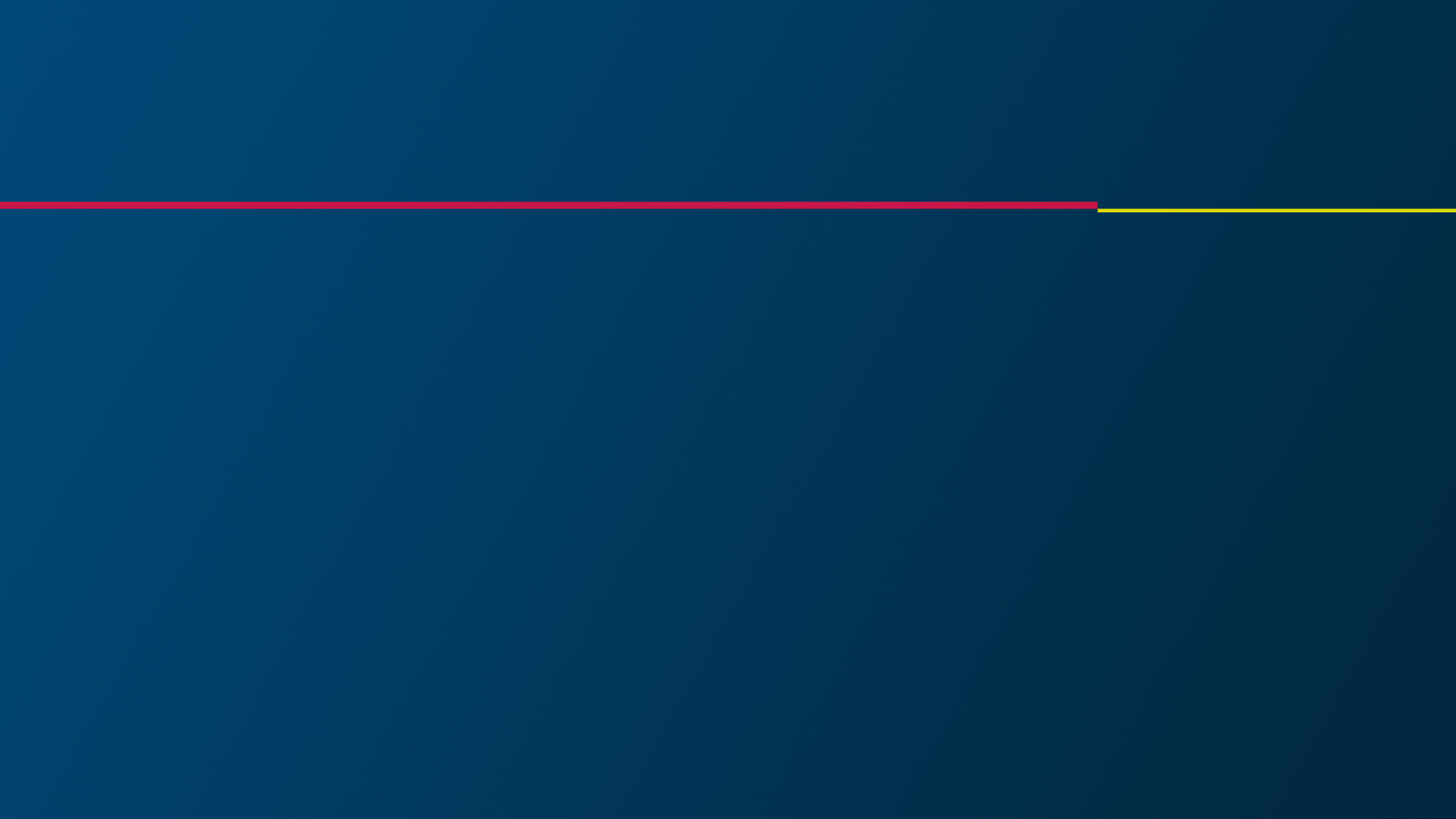 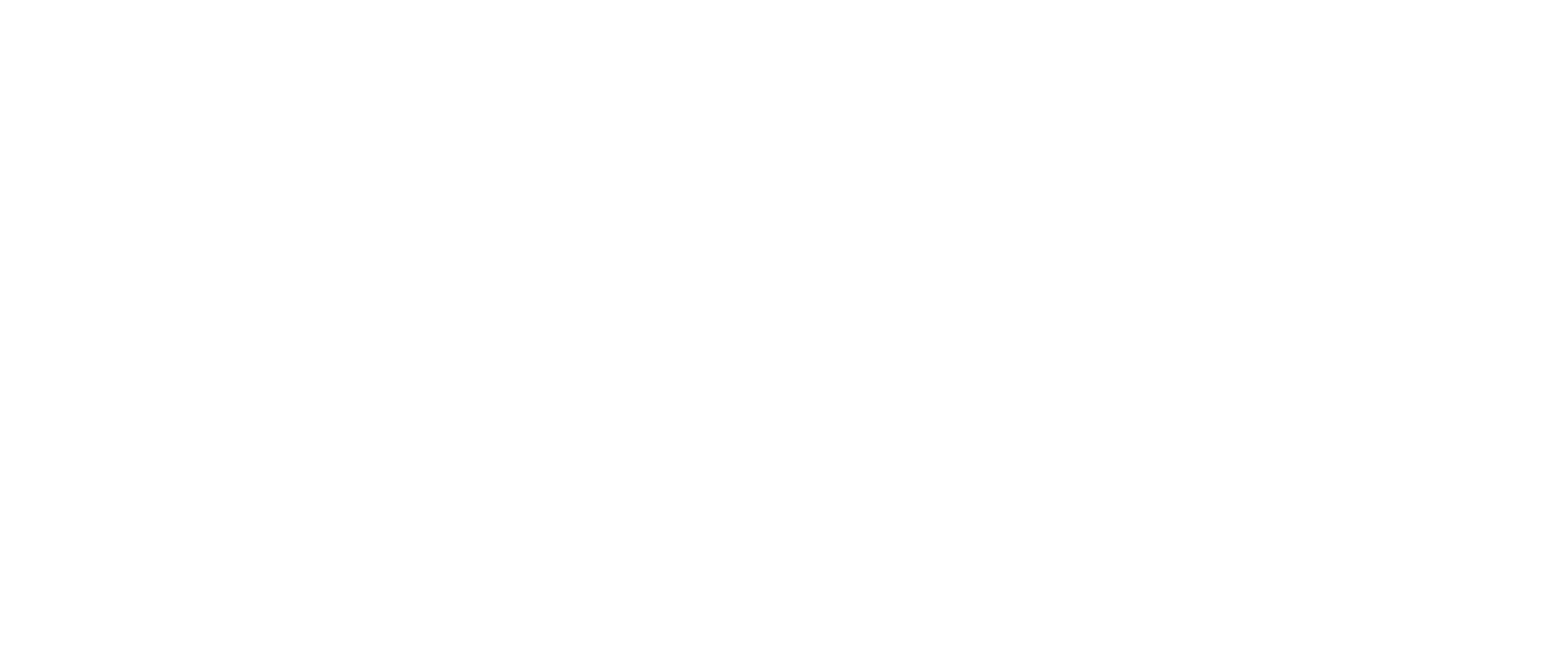 Hier steht die Einrichtung / Institution
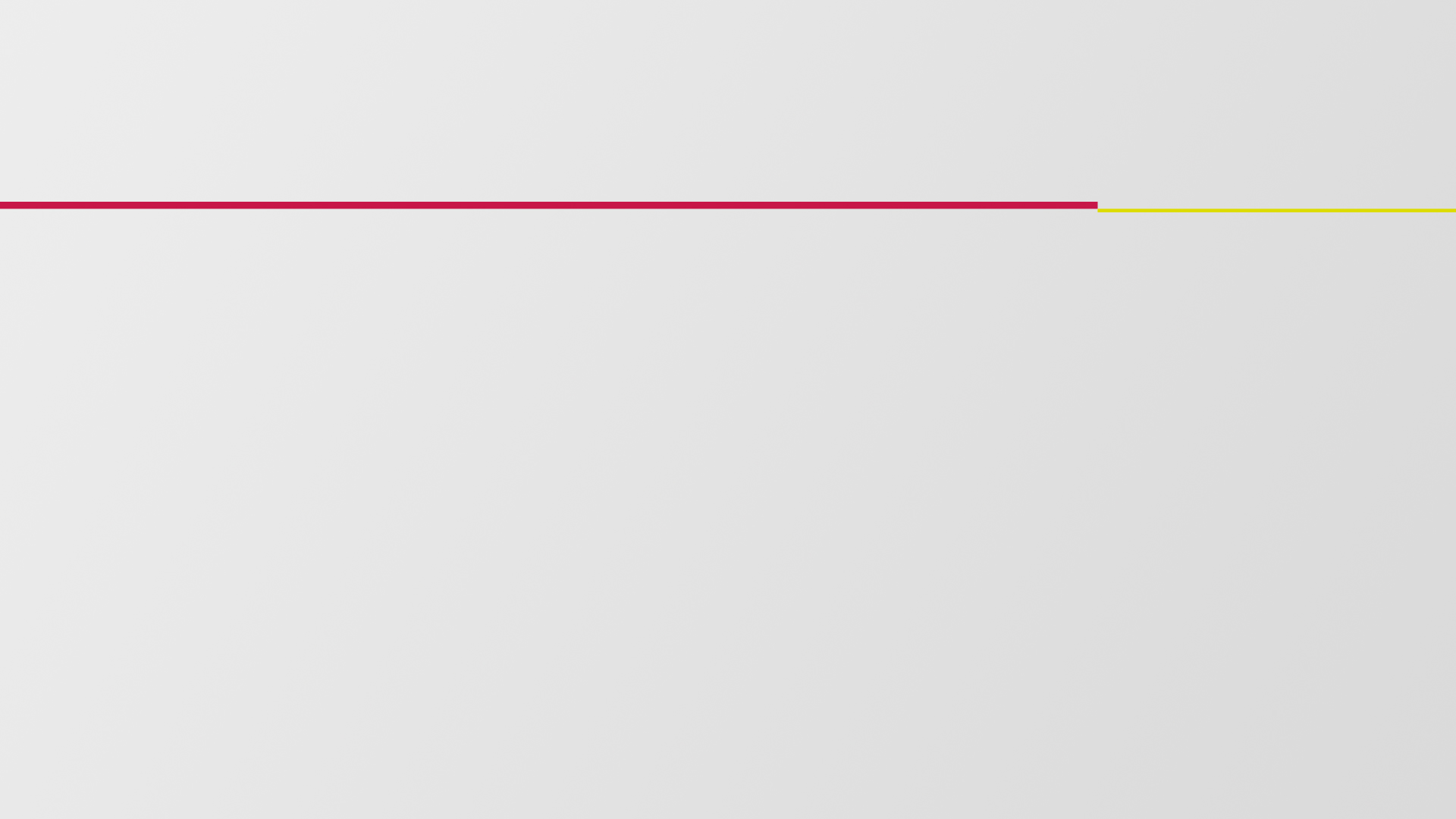 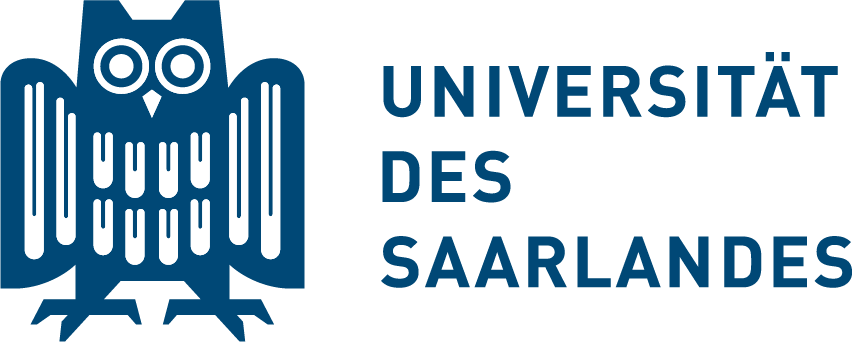 Hier steht die Einrichtung / Institution